Year 1 GeographyComparing locations
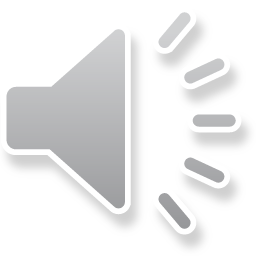 A location is a place or where something is. We are going to have a look at some different locations and talk about what we can see.
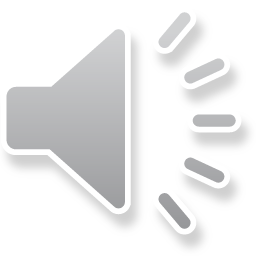 A beach
Where is this location?

What can you see?

Do you think any animals live here?

Have you been somewhere like this before?
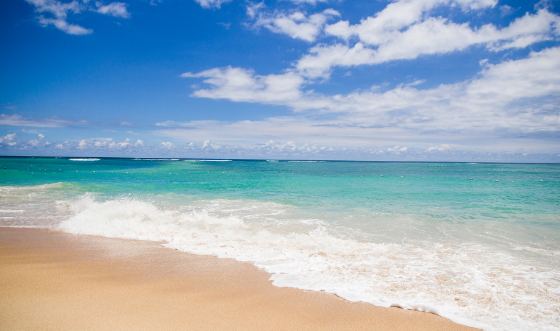 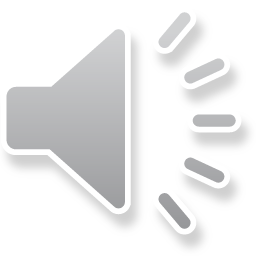 A forest
Where is this location?

What can you see?

Do you think any animals live here?

Have you been somewhere like this before?
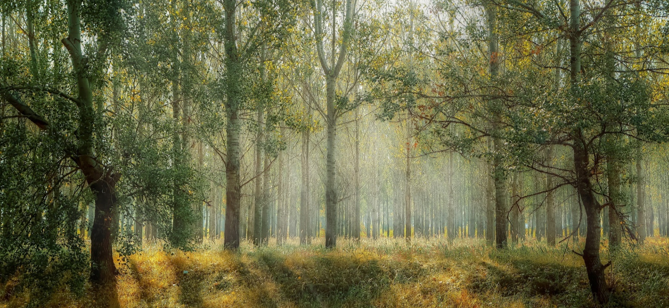 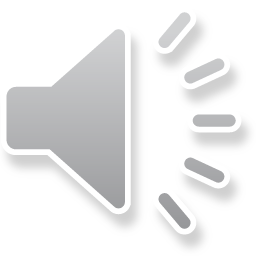 Mountains
Where is this location?

What can you see?

Do you think any animals live here?

Have you been somewhere like this before?
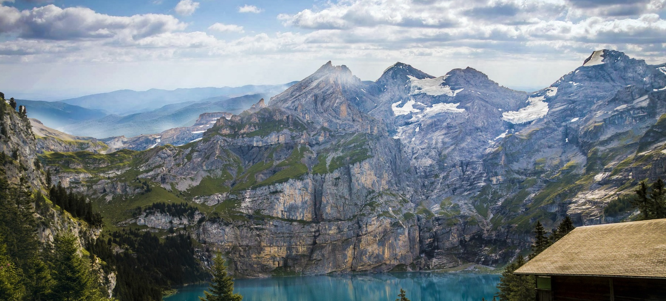 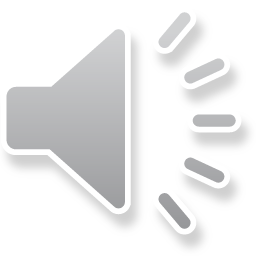 A river
Where is this location?

What can you see?

Do you think any animals live here?

Have you been somewhere like this before?
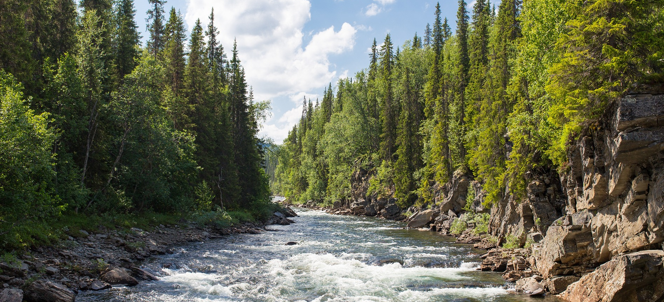 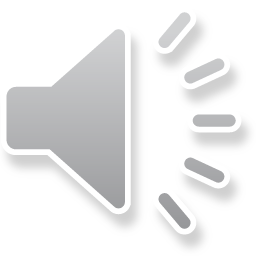 A city
Where is this location?

What can you see?

Who do you think might live here?

Have you been somewhere like this before?
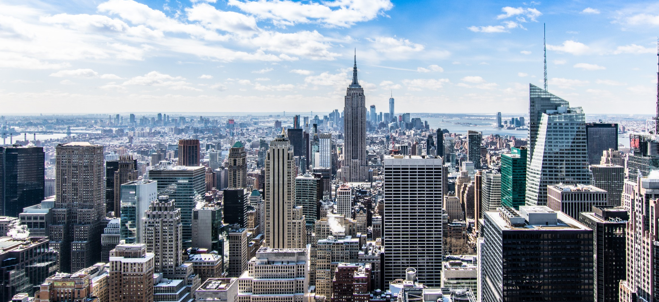 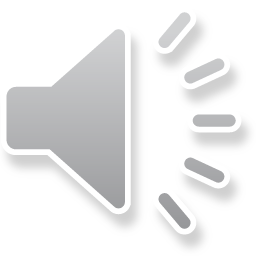 A town
Where is this location?

What can you see?

Who do you think might live here?

Have you been somewhere like this before?
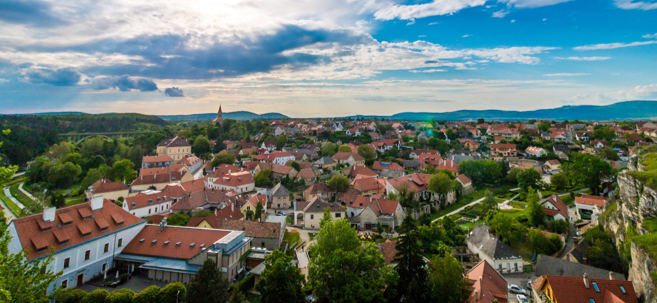 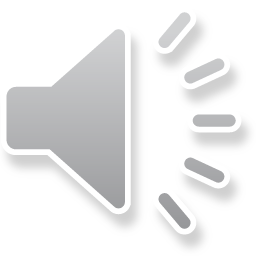 Now we are going to look at some similarities and differences between some of the locations. What is the same and what is different?
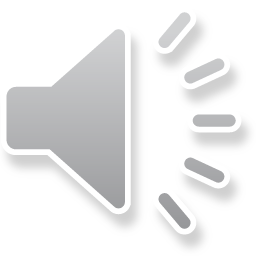 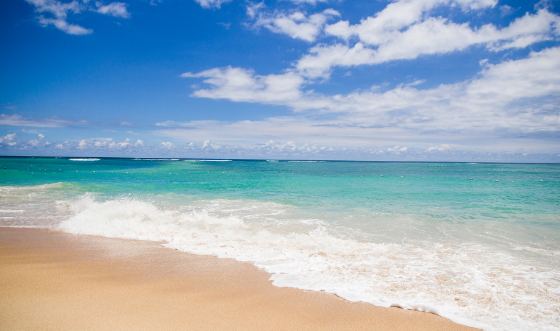 A beach and a river. 
What is the same?

What is different?
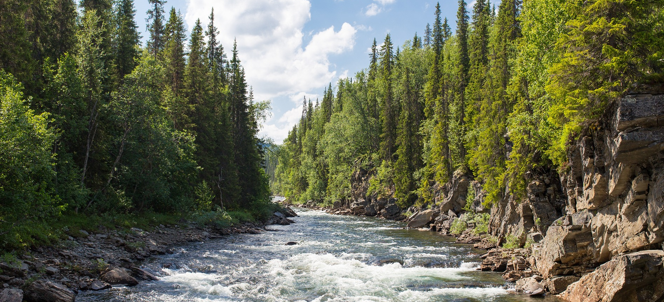 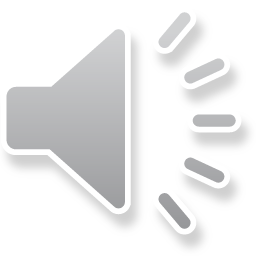 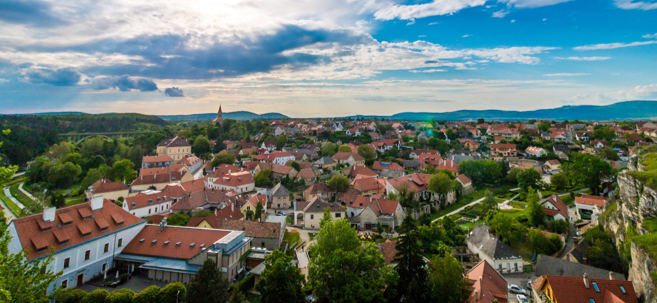 A town and a city. 
What is the same?

What is different?
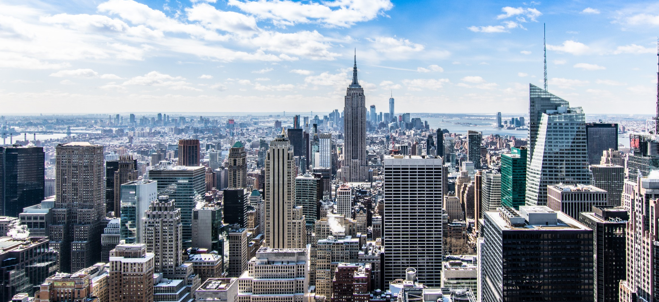 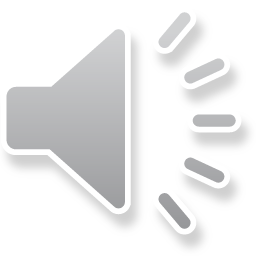 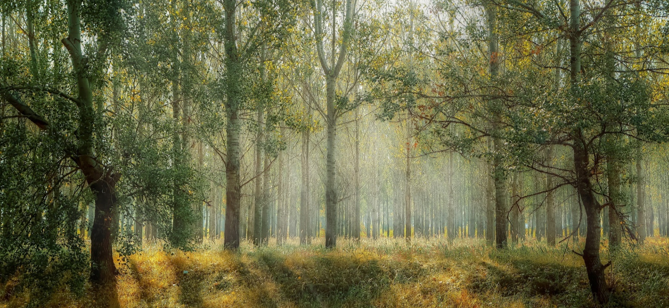 A forest and the mountains. 
What is the same?

What is different?
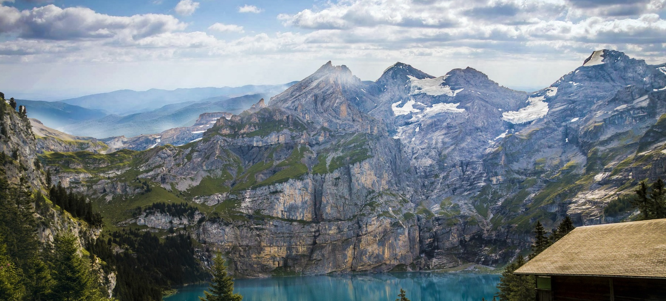 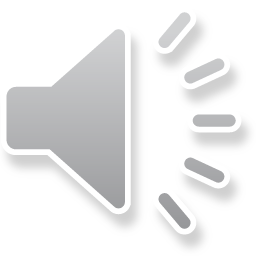